Lageroptimering
[Speaker Notes: HENJ  

 Samlet præsentation ca. 38 min]
Indlægsholdere
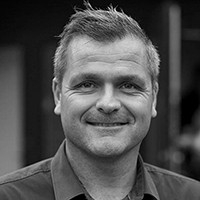 Henrik Lakman
Teamleder  VMI & Mercherfunktion
  
Henrik Jørgensen 
Salgschef Industri kompetence
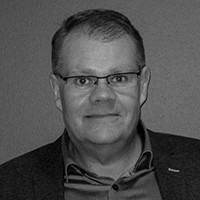 [Speaker Notes: 3 Min   HLAK  - HENJ 

Præsentation af  foredragsholderne med navn, titel og arbejdsområde ved LM 
Henrik Lakman  Teamleder Industri kompetence   mercher og automatløsninger 
Henrik Jørgense salgschef  industri kompetence]
Agenda:
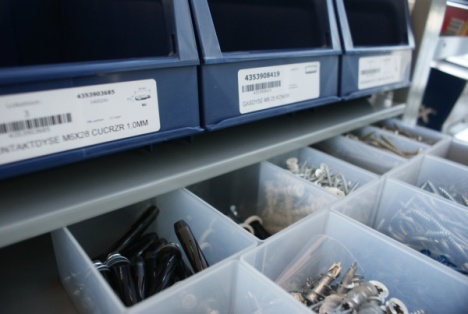 Succeskriterier  
Udfordringer
Tendenser i markedet 
Løsningsmuligheder 
Besparelse ved lageroptimering 
Hvordan opnår man succes med lageroptimering? 
Afrunding og spørgsmål
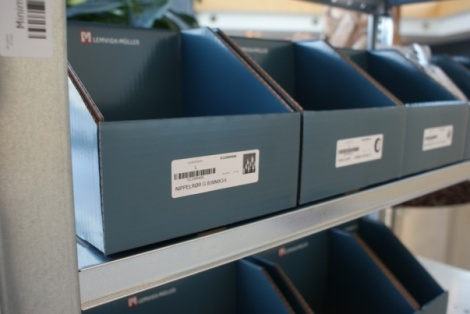 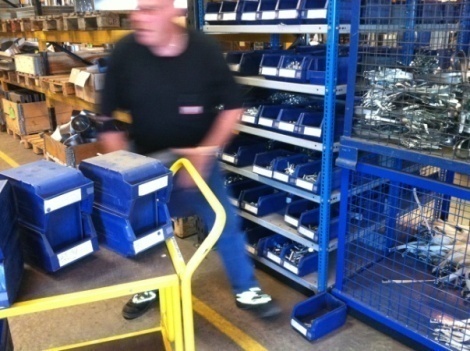 [Speaker Notes: 3 min – HENJ 

Budskabet med denne præsentation 
Berette om hvilke løsningsmuligheder  LM kan tilbyde set i lyset af de udfordringer kunderne oplever omkring indkøb og lageroptimering, i forhold til de tendenser vi oplever i markedet 
Overordnet gennemgang af løsningsmulighederne med de fordele og udbytte der for jer som kunder 
LMs  erfaringer med  hvordan i som kunder opnår succes med lageroptimering 
Spørgsmål og dialog]
Succeskriterier:
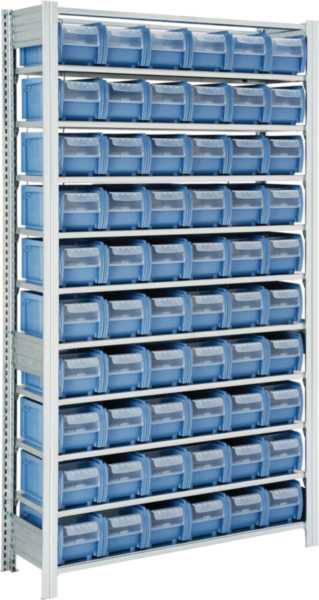 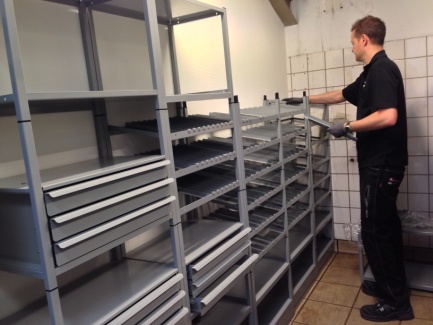 Bundlinjen
Forbedre konkurrenceevnen
Frigøre tid til produktion
Fleksibilitet / omstillingsparathed
Produktionsomkostninger 
Lageromkostninger
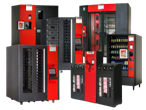 [Speaker Notes: 2 min HENJ 

Overskrift beslutningstagerens succeskriterier 
Hvilke parameter bliver i målt på hjemme i virksomhederne 
Nogle af de svar vi bliver mødt med er følgende]
Udfordringer:
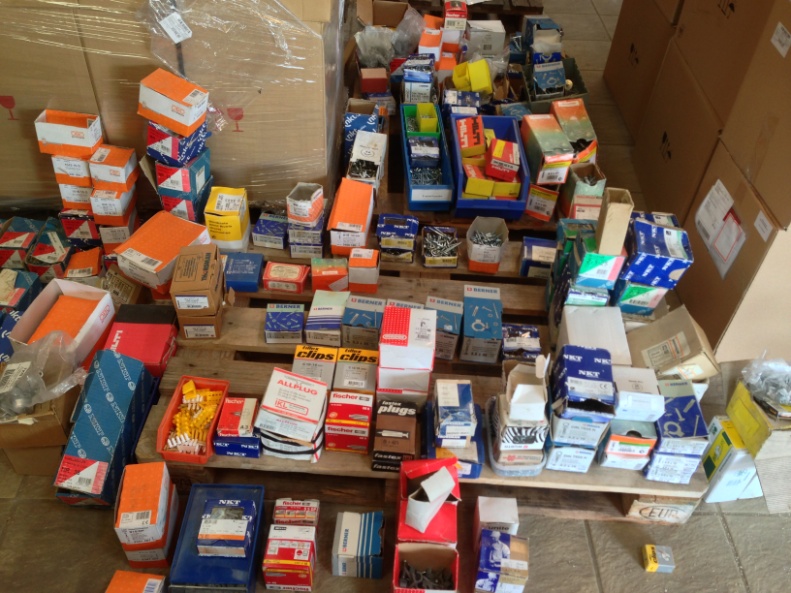 Omkostninger ved håndtering af forbrugsvarer
Fleksibilitet 
Mange leverandører/indkøb 
Varens tilgængelighed 
Svind / forbrug   
Efterkalkulation på opgaver og projekter
’Walk and talk’-tid i virksomheden/byggepladsen
[Speaker Notes: 2 Min – HENJ 

Erfaringer fra vores kunder hvad holder dem vågne om natten]
Tendenser i markedet:
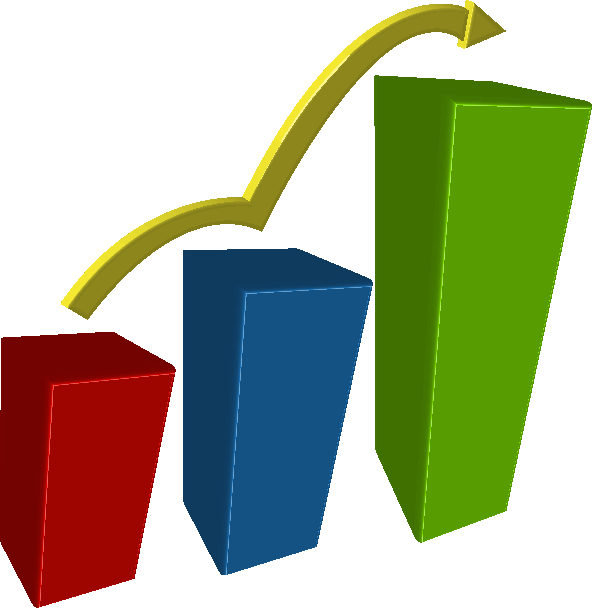 Fokus på konkurrenceevne 
Fokus på omkostninger 
Automatisering 
Digitalisering 
Globalisering 
Mangel på kvalificeret arbejdskraft 
Sporbarhed og kvalitetskrav 
CSR  - miljøbevidsthed
[Speaker Notes: 2 – 3 min – HENJ 

Hvilke trends hører vi som være oppe i tiden fra kunderne]
Løsningsmuligheder:
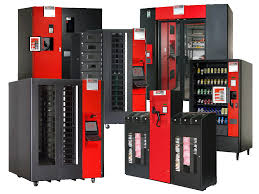 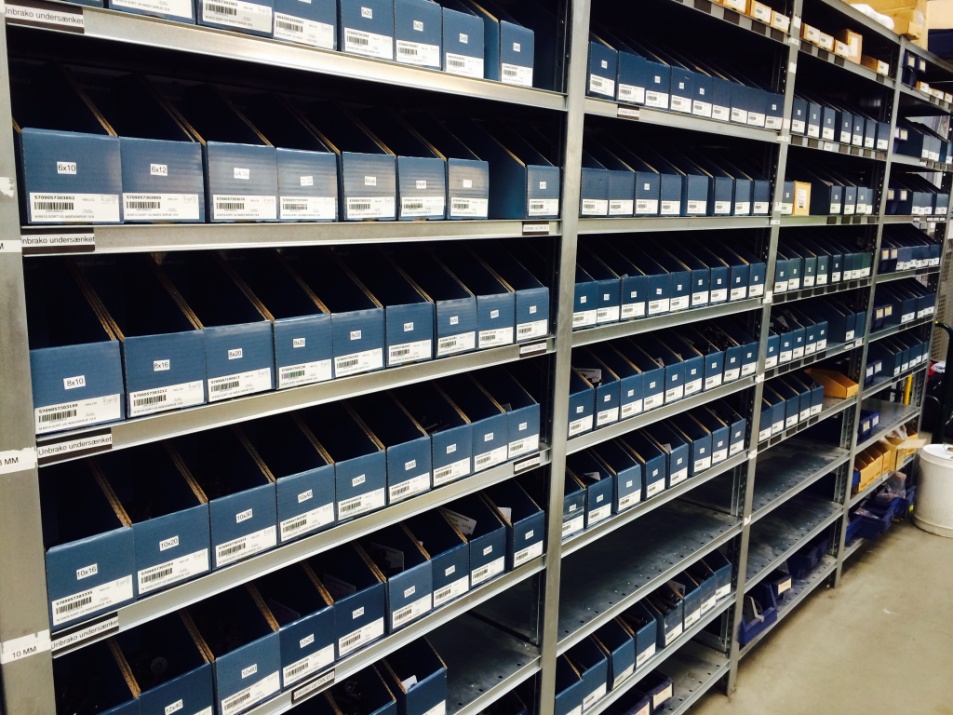 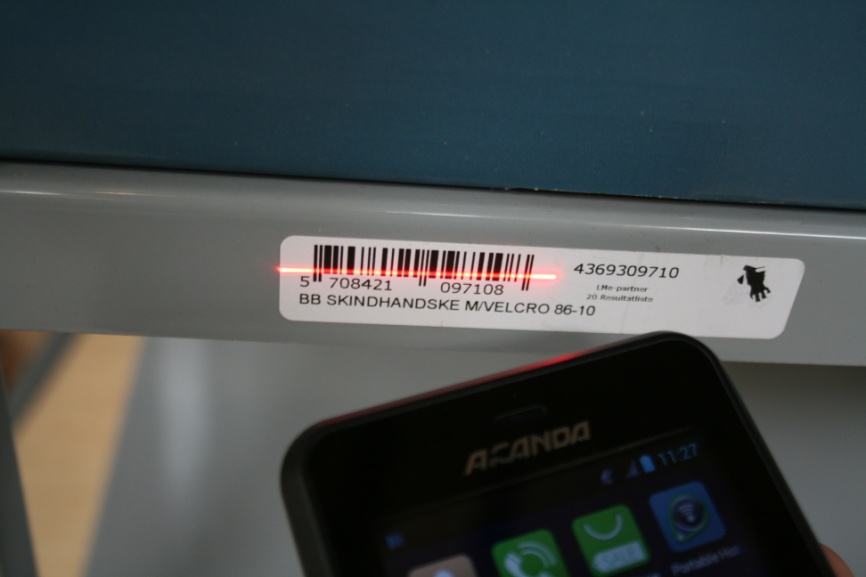 Scan to web
Robo Crib lagerautomater
VMI2box/alm. lagerløsning
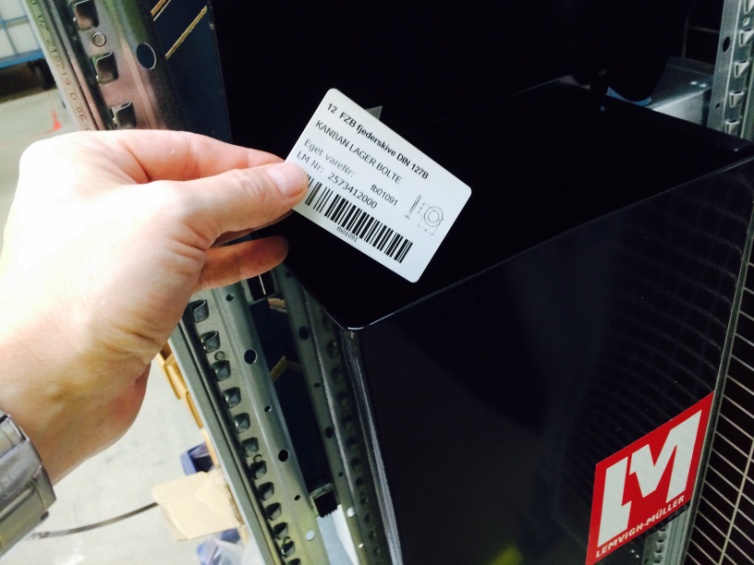 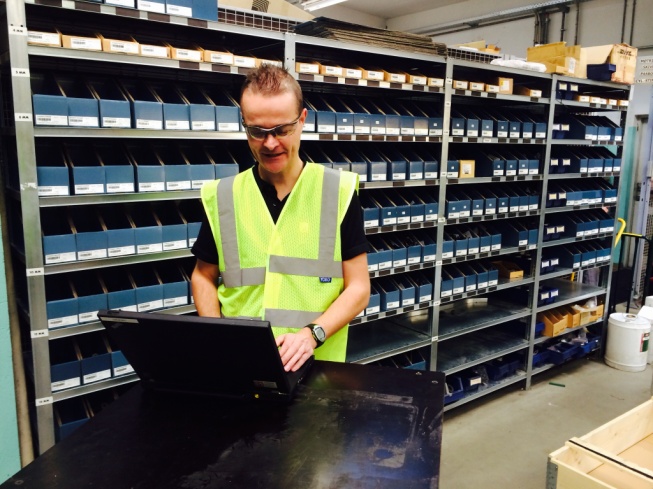 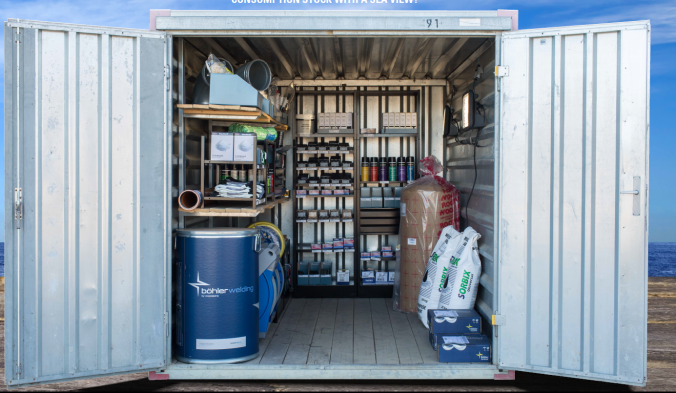 Fleksibel/mobil lagerløsning
Kanban- løsning
Mercher-løsning / lageropbygning
[Speaker Notes: 1 min  - HLAK 

LM har en bred vifte af muligheder  for at understøtte vores kunder i at imødegå nogle af de nævnte udfordringer 
Her kan LM tilbyde forskellige lageroptimeringsløsninger – hver enkelt af løsningerne kan enten stå alene eller kombineres efter behov 
Alle løsninger skræddersys individuelt efter jeres behov efter behovsafdækning og tæt dialog]
VMI2BOX/Kanban-lager:
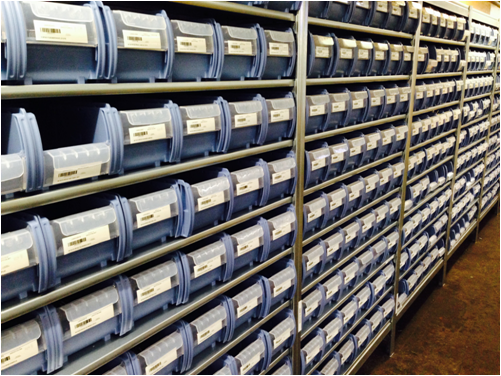 Fordele:
Fleksibel løsning der matcher individuelle behov   
Mercher-løsning/opbygning af lager 
Scan to web/Kanban-løsning
VMI2box til større mængder f.eks. befæstelse  	 

Udbytte:
Styr på lageret
Minimering af håndteringsomkostninger
Forøget tilgængelighed af forbrugsmaterialer
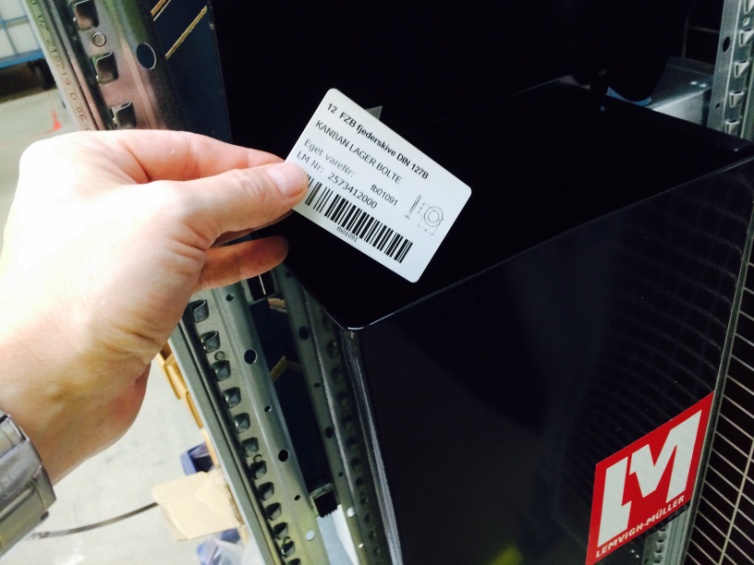 [Speaker Notes: 2 min – HLAK 

2 Boks lageret  er en løsning specielt til  mængdevarer med højt forbrug, løsningen består af 2 kasser som oftest er placeret bag hinanden i en reol – når den forreste kasse er tom placeres den på et forudbestemt sted, hvor men efter et givet interval genbestiller efter de tomme kasser. Herefter placeres den genopfyldt kasse i reolen baf´g den kasse der er forbrug på 
Kan Ban systemet er hvor man placere et plastickort i kassen fra 2 kassesystemet hvor man i stedet for at scanne den tomme kasse scanner kortet og derved generere en ordrer]
Fleksibel/mobil lagerløsning:
Fordele:
Fleksibelt
Lager placeres tæt på forbrugssted
Kan serviceres af merchere  
Scanner løsning
Nøgleboks til natleveringer

Udbytte:
Øget tilgængelig
Minimal ’walk and talk’-tid 
Minimering af spild 
Minimering af transportomkostninger
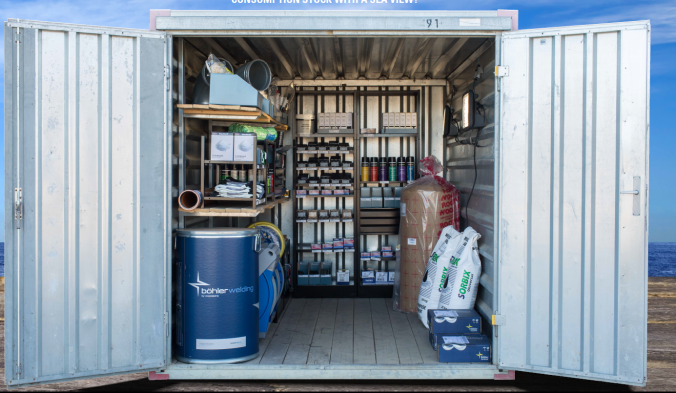 [Speaker Notes: 2 Min – HLAK 

Dette lager er en typisk midlertidig løsning som anvendes på byggepladser, projekter der strækker sig over et større geografisk område 
Løsningen kan kombineres med mercheropfyldning, scan to web eller en to boks løsning 
Forklar begrebet  walk and talk tid]
Mercher-løsning:
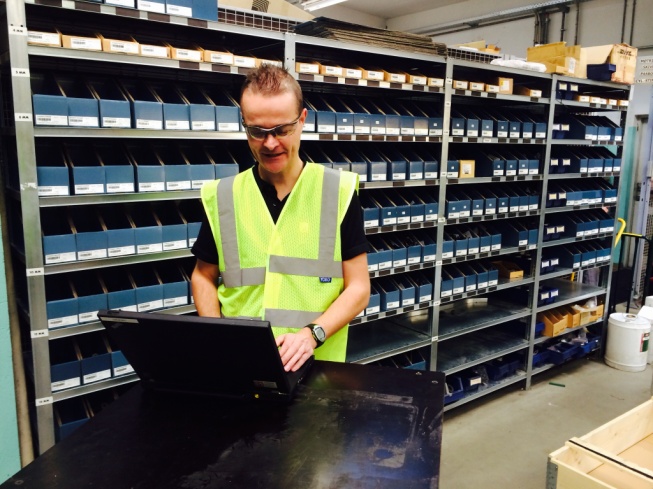 Fordele:
Lemvigh-Müller overtager håndtering af lager
Merchere vedligeholder lager   
Opbygning af lager efter ønsker
Mercher opretter og nedlægger varer direkte 


Udbytte:
Frigivet tid - op til 100 % af håndtering 
Altid varen på lager 
Skræddersyet løsning
[Speaker Notes: 4 min – HLAK 

Hans Jørgen Vilkes  fabrikschefen ved System Cleaners underbygger her hvordan en mercher- / lagerløsning frigør tid ved kunden]
Scan to Web:
Fordele:
Direkte generering af ordrer på lageret 
Overskueligt for brugeren
Fleksibel anvendelse  
Nem adgang til LM’s varesortiment

Udbytte:
Let generering af indkøb/ordrer 
Spare den interne ordrefunktion
Bestille varer til kl. 18.00 
Levering over natten, varer fremme inden kl. 07.00
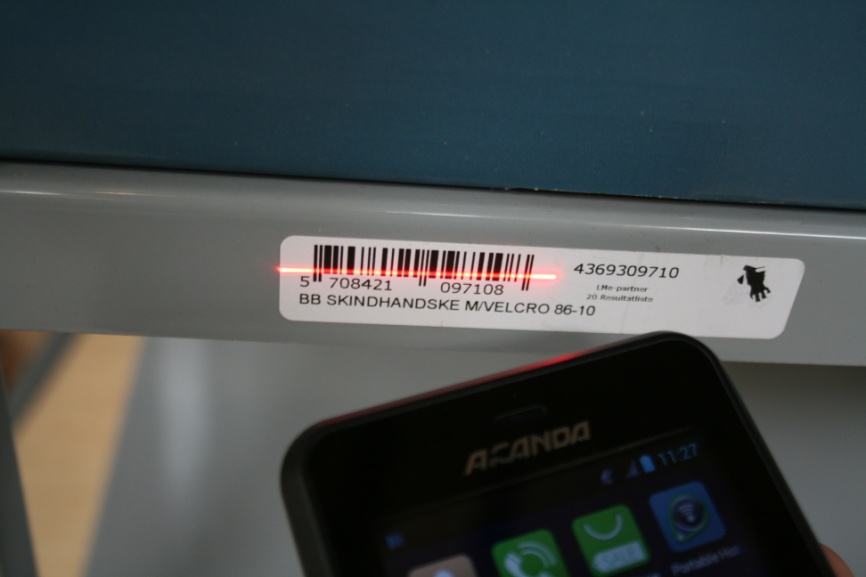 [Speaker Notes: 2 Min 

Scan to web løsningen  kan anvendes med en separat scanner, smartphone  eller tablet yderligere er en merhcherløsningen 
Det er ligeledes muligt at anvende løsningen til at holde styr på timeseddler og forbrug på den enkelt opgave]
Auto Crib-lagerautomater:
Fordele:
Statistikker på forbrug 
Automatisk genbestilling ved min. 
24/7/365 tilgængelighed   
1-3 års tilbagebetalingstid af automat
Håndtering af 5-10.000 artikler 
Håndtering af mange leverandører 

Udbytte:
20-35 % besparelse 
Håndtering af dyrt specialværktøj 
Registrering på medarbejder/projekt 
Ordregenerering direkte ved leverandør
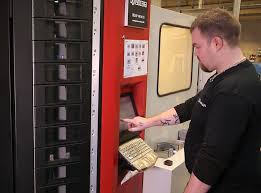 [Speaker Notes: 4 min 

Kristian som er tekniker ved KM Rustfri beretter her hvordan en lagerautomat fra LM har frigivet tid hos vores kunde KM Rustfri, samt hvor ukompliceret det er at bruge automaten 
Prisen for en automatløsning starter ved ca 150.000 dkr alt efter konfiguration]
Eks. på  besparelse ved lageroptimering
Eksempel på besparelse ved lagerautomat:

Forbrug pr år:		600.000 Dkr 

Ordrer pr md.		4 Stk. 

Ordrer størrelse                     12.000 Dkr

Antal operatører:		10 Stk.

Lagerbesøg pr dag 	2 Stk. a 15 min  (’walk and talk’-tid )

Automatløsning 		2 Stk. a  5 min  (’walk and talk’-tid )

Reduceret forbrug                  5 % 

Besparelse pr år 		132.000 Dkr
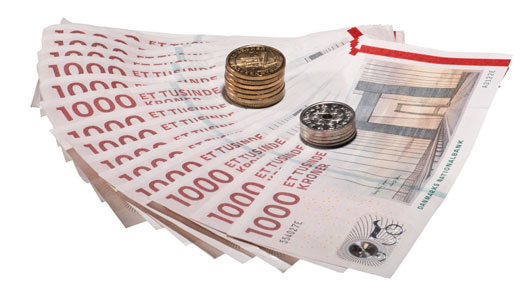 [Speaker Notes: 5 Min – HENJ 

Eksempel på besparelse beregnet udelukkende på walk and talk tid og en 5 % reduktion af forbrug 
Her kan kobles langt flere parameter på så som nedbrud – ukurens – reduceret lagerbinding – færre og større ordrer]
Eks. på  besparelse ved lageroptimering
Eksempel på besparelse ved lagerautomat:


Forbrug pr år:			600.000 Dkr 

Antal produktionsstop     		25 stk. 

Gens. Tid pr stop    		180 min        

Reduktion i produktionsstop til	5 stk.  

Reduceret forbrug                  	10 % 

Besparelse pr år 		56.000 Dkr
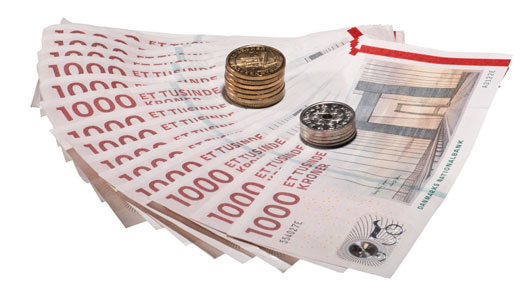 [Speaker Notes: 5 Min – HENJ 

Eksempel på besparelse beregnet udelukkende på færre produktionsstop og en 10 % reduktion af forbrug 
Her kan kobles langt flere parameter på så som ukurens – reduceret lagerbinding – færre og større ordrer 
Vi har et beregningsskema hvor vi kan regne besparelser ud på flere parameter]
Succes med lageroptimering:
Hvordan:
Skab positiv tilgang til projektet
Involvering af alle interessenter
Grundig behovsafdækning sammen med brugere 
Udarbejdelse af projektplan og aftale 
Evaluering af forløb 

Udbytte:
Velmotiverede og glade brugere
Plan sikrer overblik
Frigjort tid til ”spændende” opgaver 
Bundlinje
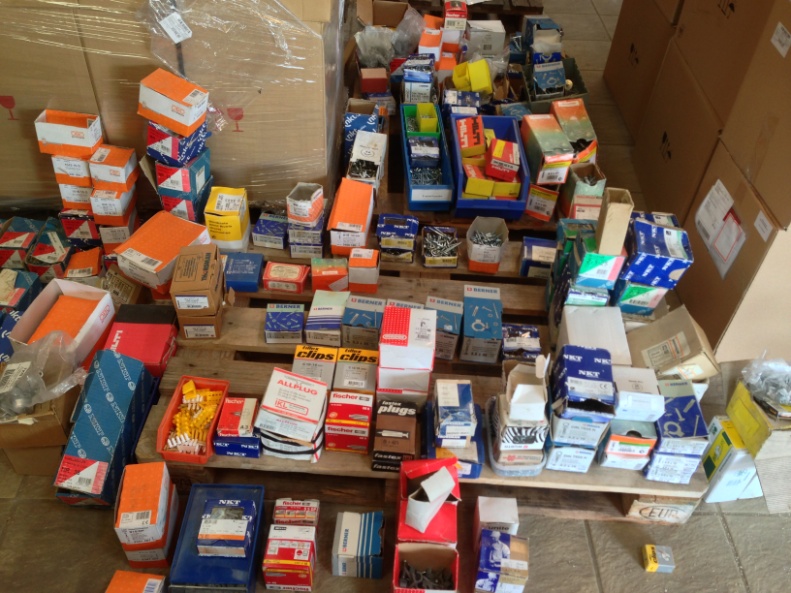 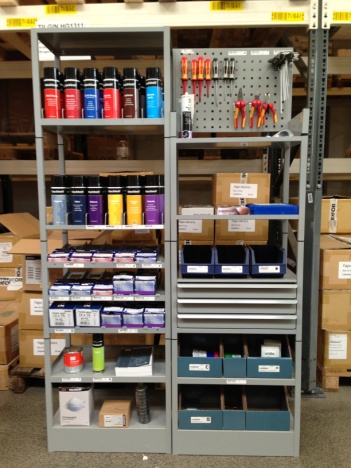 [Speaker Notes: 4 Min – HENJ 
Vores erfaringer med at skabe succes med lageroptimerings  projekter  win – win for begge parter 
Obs på kulturen i virksomheden
Inddrager brugerne i hele processen  
Kommunikation positiv kommunikation 
Effekten opnås kun når alle er enige / samarbejder om at opnå resultatet 
Produktion og lager /]
Spørgsmål & 
dialog
[Speaker Notes: 2 Min – HENJ / HLAK 
Hvis i har lyst til at vide mere omkring mulighederne er i velkommen til at tage en brochure på de to standere der står her ved siden af. 
Hvis i ikke vil ”slæbe” rundt på brochurerne så  sender vi gerne link til dem så de kan hentes elektronisk 
Både Henrik og jeg er til rådighed for en snak efterfølgende]